Warm Up 5 minutes 4/11/18 Wednesday
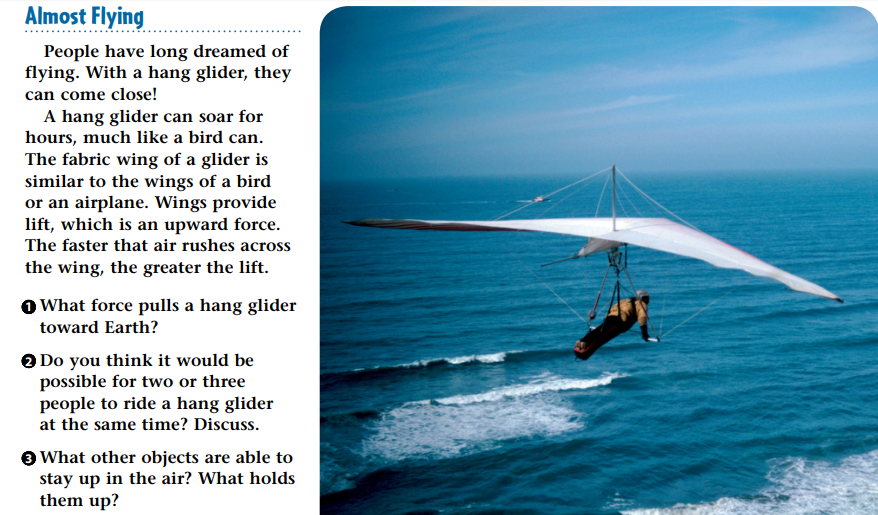 Bell Ringer Answer
1.The force of gravity pulls the hang glider toward Earth. 
2 It might not be possible. The greater the total weight of the glider, the less likely the gilder would stay aloft. 
3 Examples include helium-filled balloons and clouds, which stay aloft because they are less dense than the air;
Today Agenda
1) Warm Up 5 minutes
2) Lesson 2 Introduction Notes (10 min) 
3) Lesson Outline 10 min
4) Classwork- Guided Practice- 10 min
5) Classwork – Independent practice 10 min
6) Video 
7) homework
The Laws of Motion- Science Journal First 5
Lesson 2: Newton’s First Law
An object’s motion can only be changed by unbalanced forces.
According to Newton’s first law of motion, the motion of an object is not changed by balanced forces acting on it.
Inertia is the tendency of an object to resist a change in its motion.
Lesson 2 Vocabulary
Balanced forces: combined forces form a net force of zero 
Inertia: tendency of an object to resist a change in its motion 
Net force: combination of all the forces acting on an object 
Newton’s first law of motion: the motion of an object does not change if the net force on an object is zero 
Reference direction: given direction from a starting point to describe an object’s position 
Unbalanced forces: combined forces that form a net force that is not zero
Lesson 2: Newton’s First Law
A. Identifying Forces
1. To understand the motion of an object, you need to understand the forces acting on it.
2. When two or more forces act on an object, the forces combine.
a. The combination of all the forces that act on an object is the net force.
b. When the forces applied to an object act in the same direction, the net force is the sum of the individual forces.
c. Because forces have direction as well as strength, when you combine forces, you also have to specify a(n) reference direction.
d. When you combine forces in two opposite directions, one force is positive and the other force is negative.
e. When the forces applied to an object act in exact opposite directions, the net force is the sum of the individual positive and negative forces.
3. Forces that combine and form a net force of zero are balanced forces.
a. Balanced forces have no effect on the motion of an object.
b. Forces that combine and form a net force that is not zero are unbalanced forces.
B. Newton’s First Law of Motion
1. According to Newton’s first law of motion, if the net force on an object is zero, the motion of the object does not change.
2. When balanced forces act on an object, the object’s velocity does not change.
3. If unbalanced forces act on an object at rest, the object will start moving.
4. If unbalanced forces act on a moving object, the object will change its velocity.
5. The tendency of an object to resist a change in its motion is called inertia.
C. Why do objects stop moving?
1. A book sitting on a table stays in place because of inertia.
2. If you want to make the book move, you have to push the book hard enough to overcome the static friction between the book and the table.
3. On Earth, friction can be reduced, but it never goes away completely.
4. On Earth, to keep an object in motion, a(n) force that balances friction must be applied continuously to it.
Guided Practice
We are going to go over together. Please pay attention for the answer. I am not going to collect this assignment use for the help for next week open notebook quiz.
Independent Practice
10 questions. 10 minutes
Don’t write anything on question worksheet.
You have a bubble sheet.
Please write your name bold and darker. (No pen)
Don’t mark more than one bubble.
Don’t cross out the bubble circle and mark another one. Thank you.
Video
https://www.youtube.com/watch?v=LEHR8YQNm_Q
Homework
Newton’s Law of Motion (8 questions)